The Economics of Biomass Combined Heat & Power
David Ripplinger
Bioenergy Specialist
NDSU Extension

 Minnesota Renewable Energy Roundtable
Rochester, MN 
July 17, 2015
CHP Basics
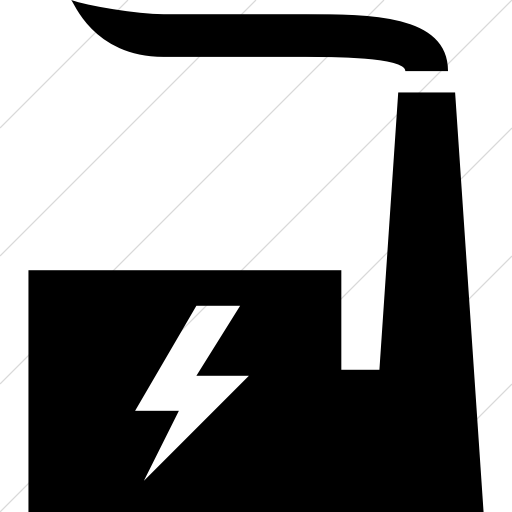 Generating electric power and useful energy from a single fuel source
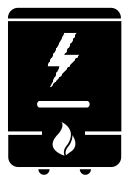 35% Efficient
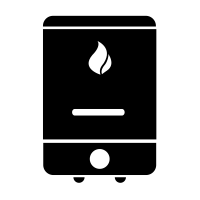 80% Efficient
70% Efficient
[Speaker Notes: Recover otherwise wasted thermal energy to produce useful thermal energy or electric power.]
Source: ICF CHP Database
CHP Benefits: Economic
Lower cost						Less price variability
Source: Energy Information Administration
CHP Benefits: Efficiency
Recover otherwise wasted thermal energy

Takes place closer to energy consumer- lower losses to transmission & distribution
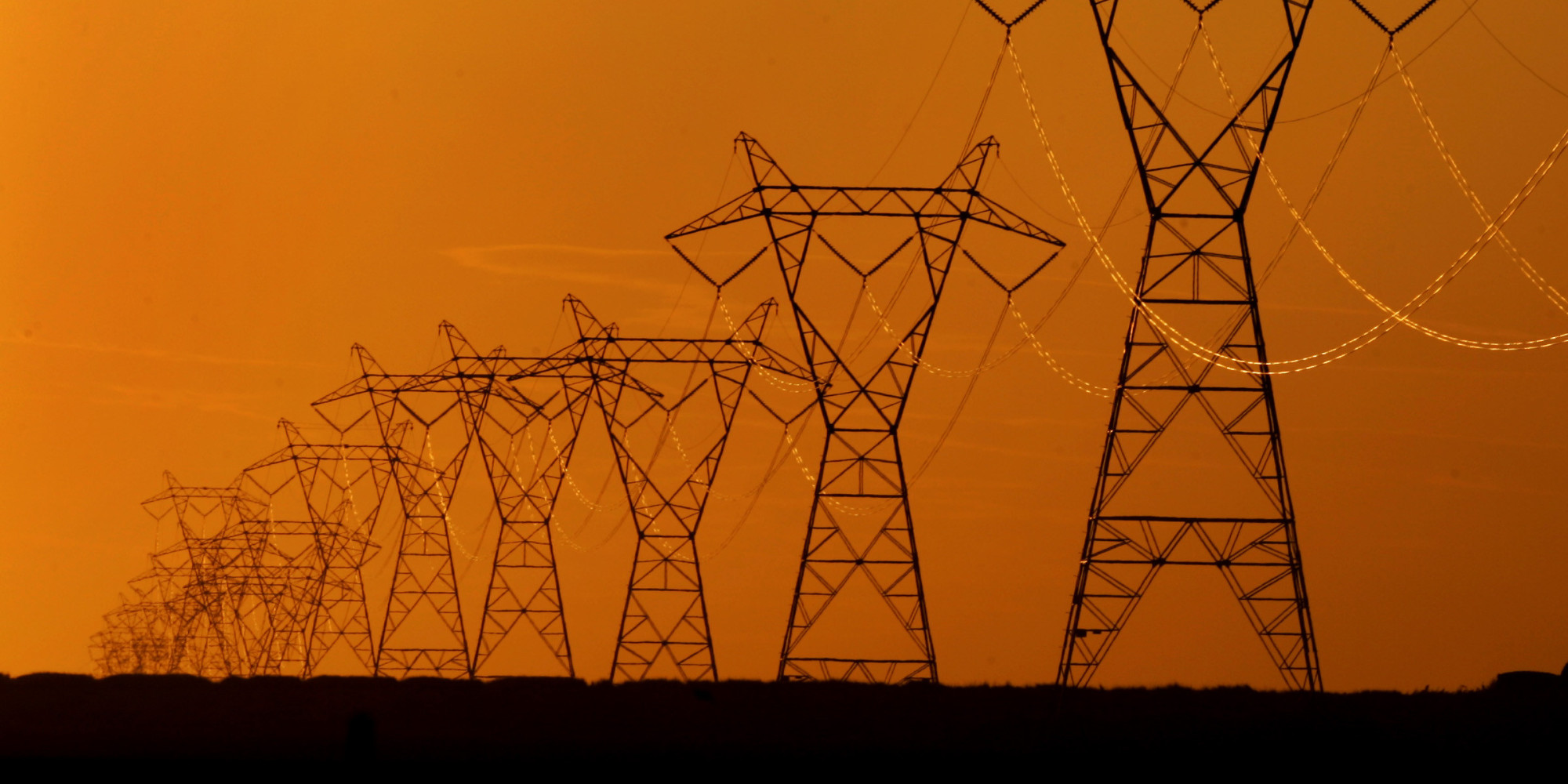 CHP Benefits: Environmental
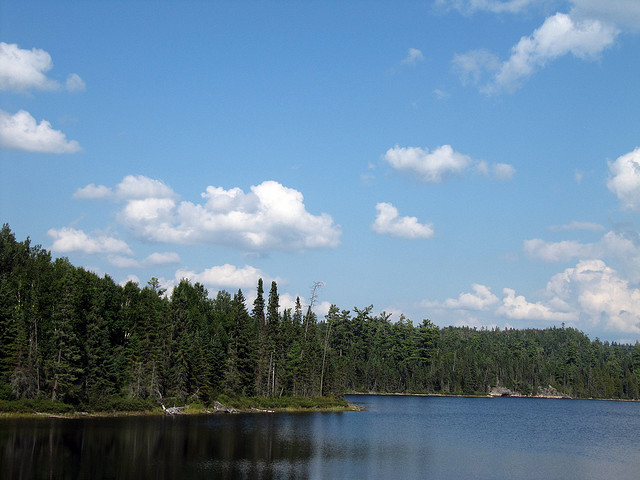 More efficient energy use
Lower carbon fuels

Lower greenhouse gas 
emissions!
CHP Benefits: Resiliency
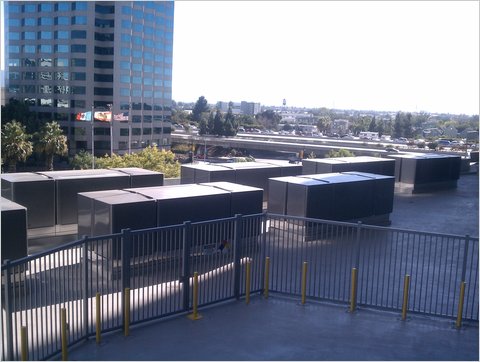 For those businesses whose operations depend on reliable power
-Adobe Biogas Fuel Cells
Why Biomass?
Energy cost savings

Greenhouse gas reductions

Local economic development

Reduced supply risk
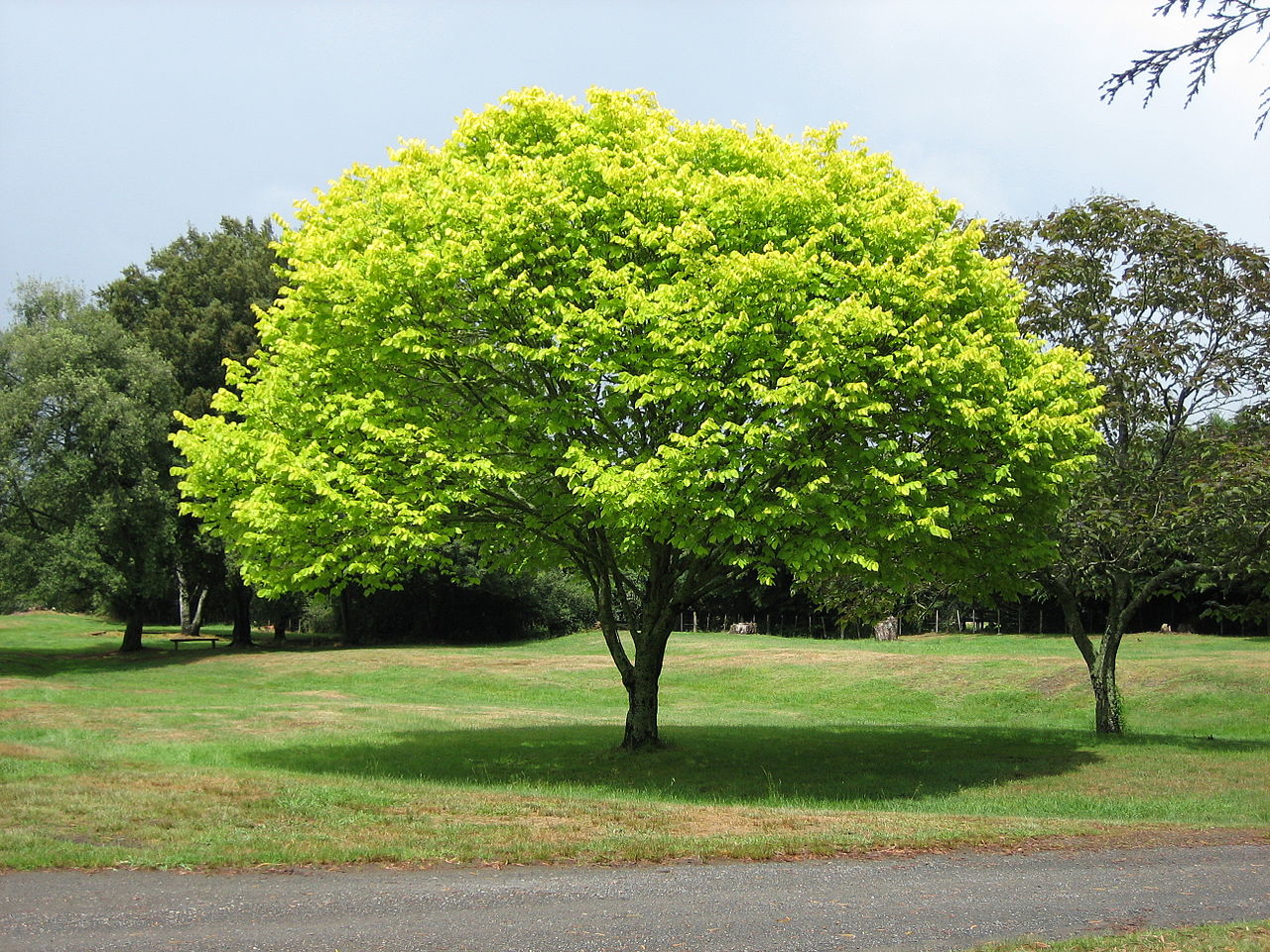 When does CHP work best?
High electricity prices
Deregulated electricity markets
Firms with  
	-Regular operations
	-Regular thermal loads
	-Existing central plant
	-Central plant equipment replacement or major 	construction planned
	-Reliability concerns
	-Environment
Determining Feasibility:The Spark Spread
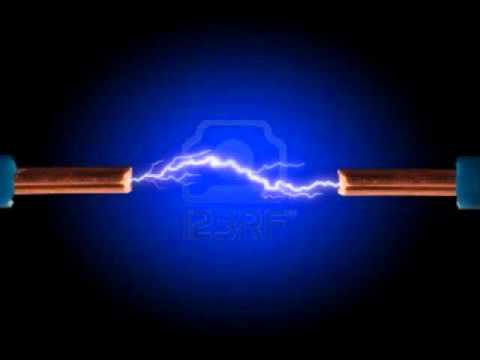 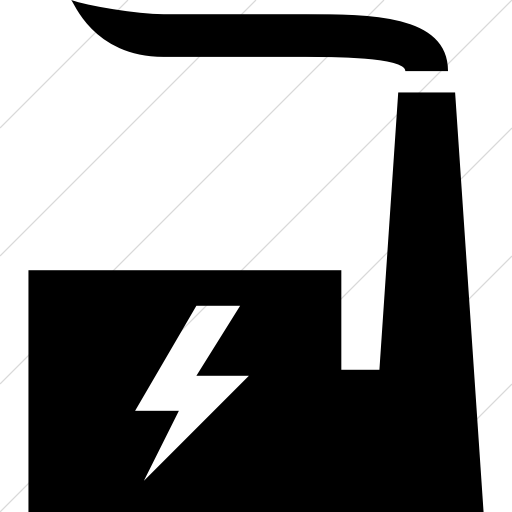 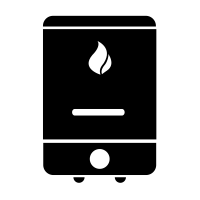 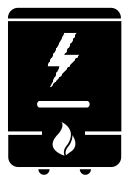 Spark Spread
-
+
=
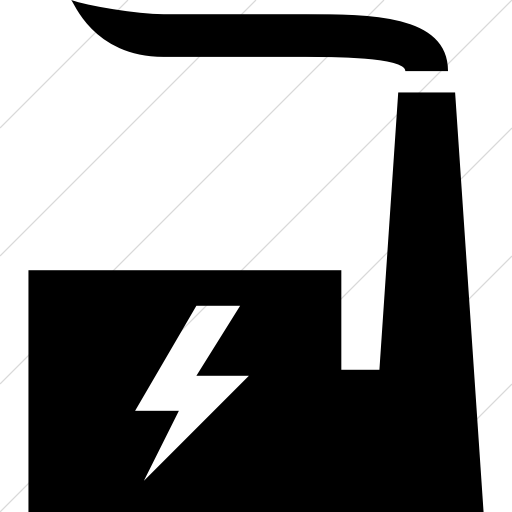 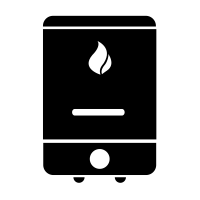 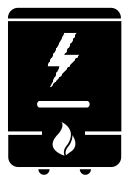 Spark Spread
-
+
=
Avoided cost of thermal fuel ($/MMBtu)
Avoided cost of power ($/kWh)
CHP fuel price ($/MMBtu)
÷
x
CHP heat rate (MMBtu/kWh)
Boiler efficiency (%)
÷
.1
Power-to-heat ratio
÷
3,413 MMBtu/kWh
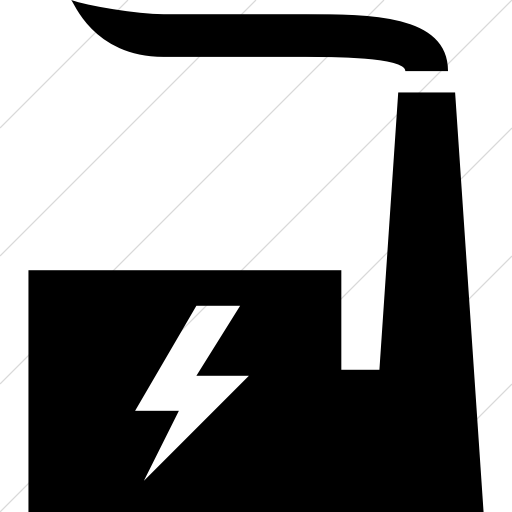 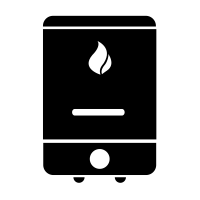 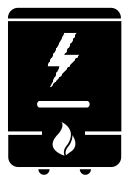 Spark Spread
-
+
=
$.08/kWh
$6/MMBtu
$5/MMBtu
÷
x
80%
.0141 MMBtu/kWh
÷
.1
÷
3,413 MMBtu/kWh
$.08/kWh
$.03/kWh    =
$.02/kWh
$.0705/kWh
You may have a CHP project if
the spark spread is positive 

…we didn’t account for 
capital costs and O&M.
Adding the Cost of Capital
Assumptions
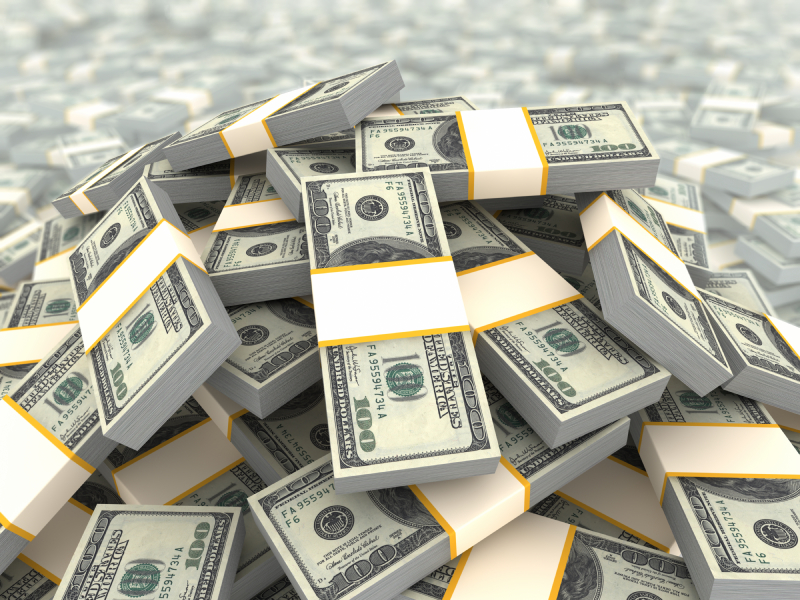 Electric Capacity (MW) 3
Annual Operating Hours 8,000
Capital Cost $18,000,000
Cost of Capital 8%
Calculations
Cost per kW $6,000
Cost per kWh $.06
+ O&M from $.02 to $.10+/kWh
Sensitivity Analysis
Prices: electricity, boiler fuel, CHP fuel, capital, O&M

Technology: boiler efficiency, power to heat ratio, CHP heat rate

Project scale and scope

Alternative fuels
What about risk?
Price risk
Supply risk
Policy risk
Operating risk
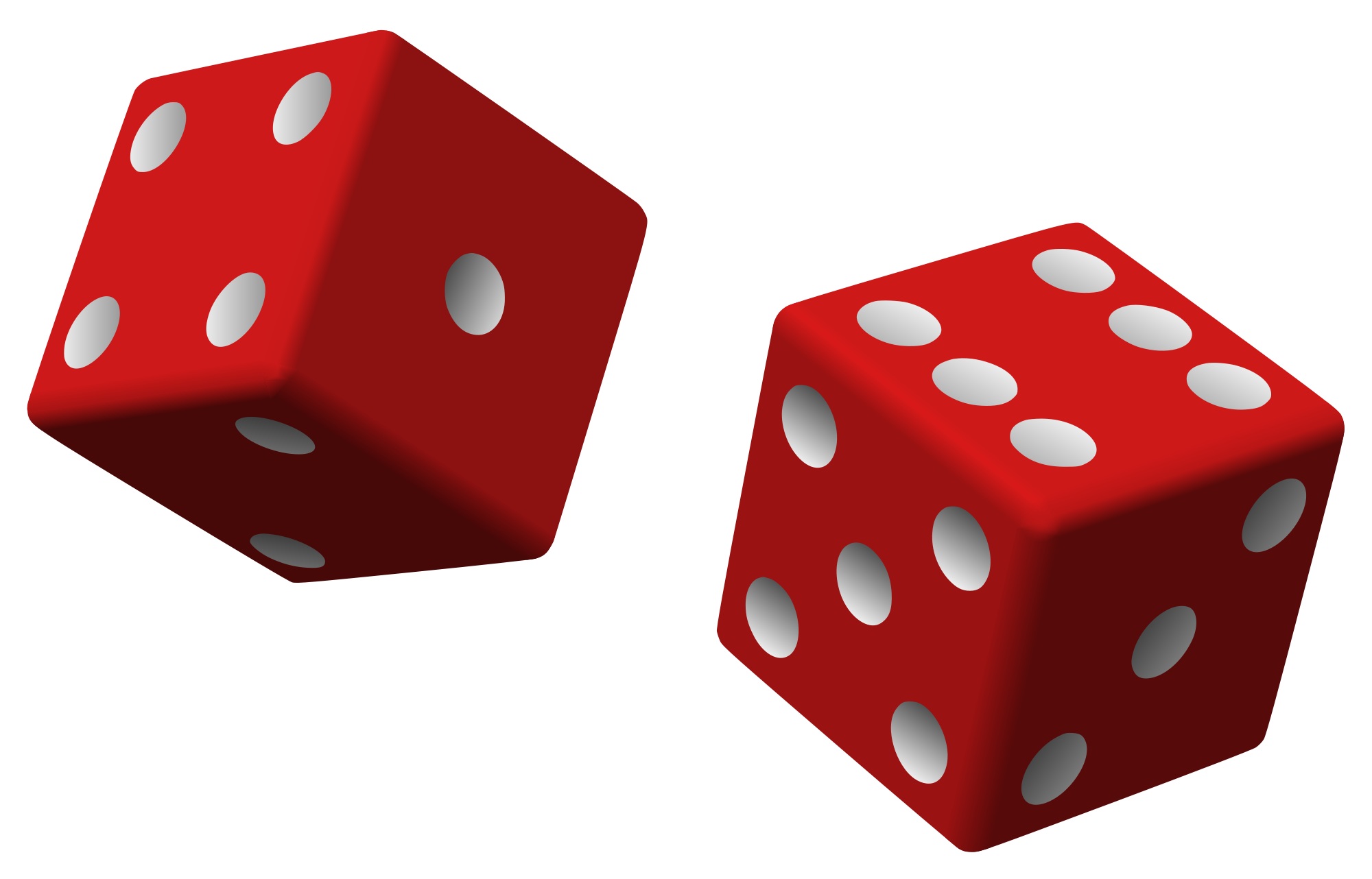 What about emissions?
Calculate the spark spread using carbon instead of financial accounting

Price using a carbon price (eg $20 MT/CO2e)
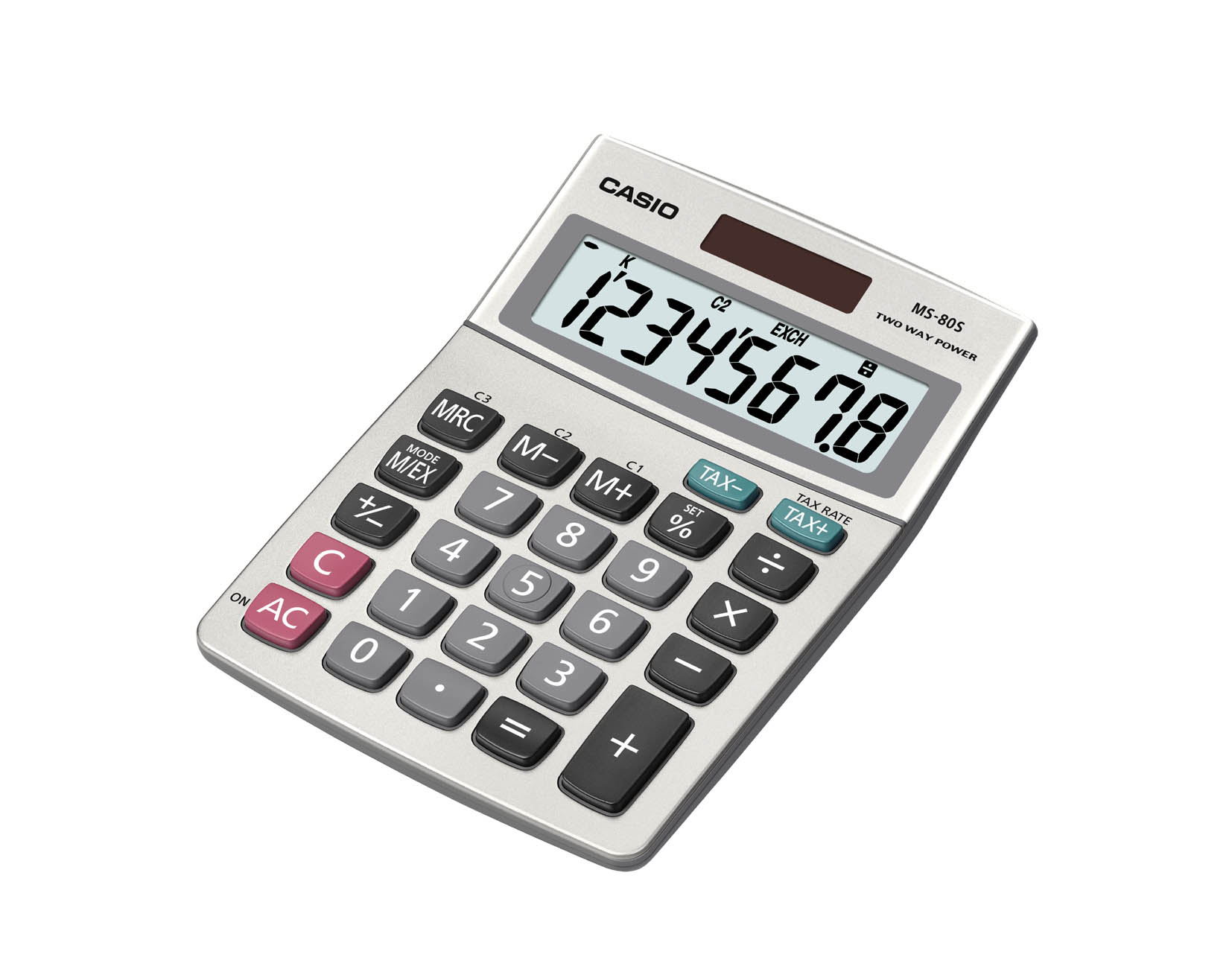 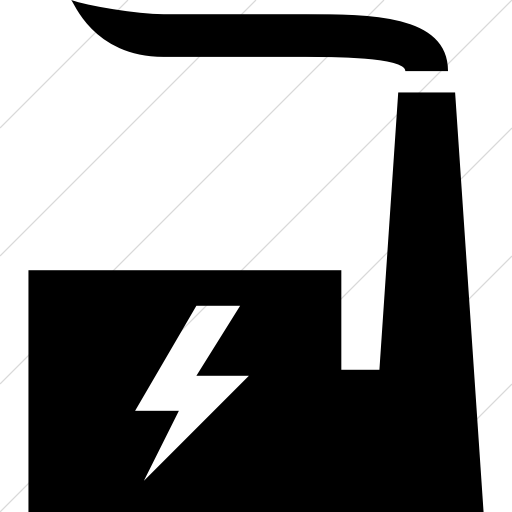 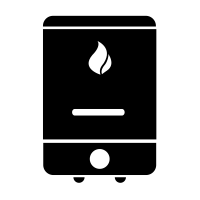 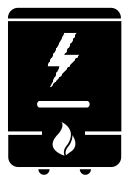 Green
Spark Spread
-
+
=
Avoided GHG emissions of thermal fuel 
(g CO2 e/MMBtu)
Avoided GHG emissions of power 
(g CO2 e/kWh)
CHP GHG emissions 
(g CO2 e/MMBtu)
x
÷
CHP heat rate (MMBtu/kWh)
Boiler efficiency (%)
÷
Power-to-heat ratio
÷
3,413 MMBtu/kWh
!
Someone needs to get EPA better biomass carbon emissions values for their CHP emissions calculator ASAP!
CHP Policy
Federal
Tax Incentives
Financing (§1703)
Boiler MACT
§111(d)
State
Next Generation Energy Act (MN)
RPS
CIP
Net metering
Standby
Incentives/financing
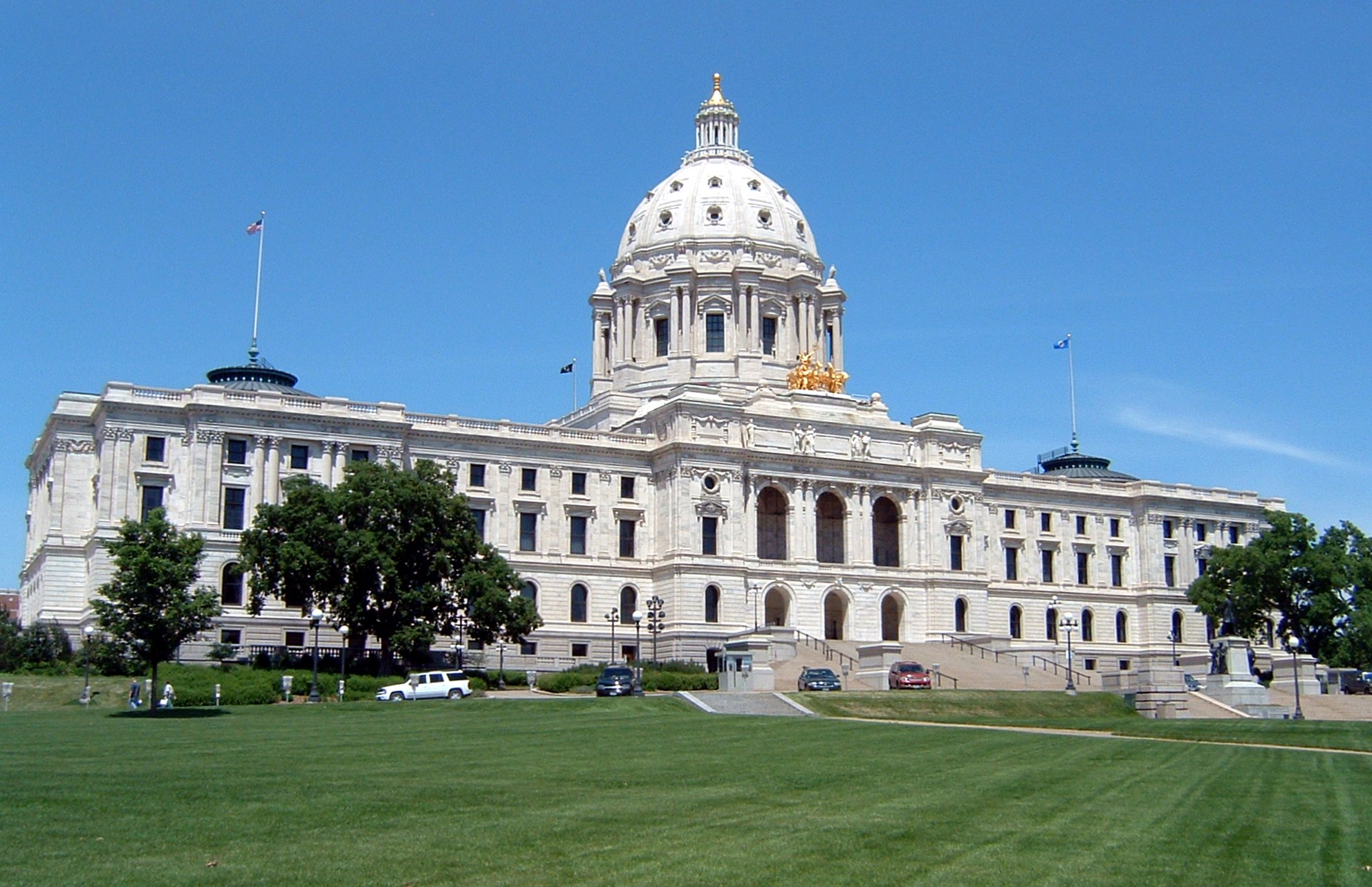 Summary
Know the basics
Calculate the spark
Follow policy developments
David Ripplinger
Bioenergy Specialist

david.ripplinger@ndsu.edu
701.231.5265